Figure 8. This figure shows an example of the spatial relationship between blobs within the superficial layers (A) and ...
Cereb Cortex, Volume 17, Issue 6, June 2007, Pages 1283–1291, https://doi.org/10.1093/cercor/bhl038
The content of this slide may be subject to copyright: please see the slide notes for details.
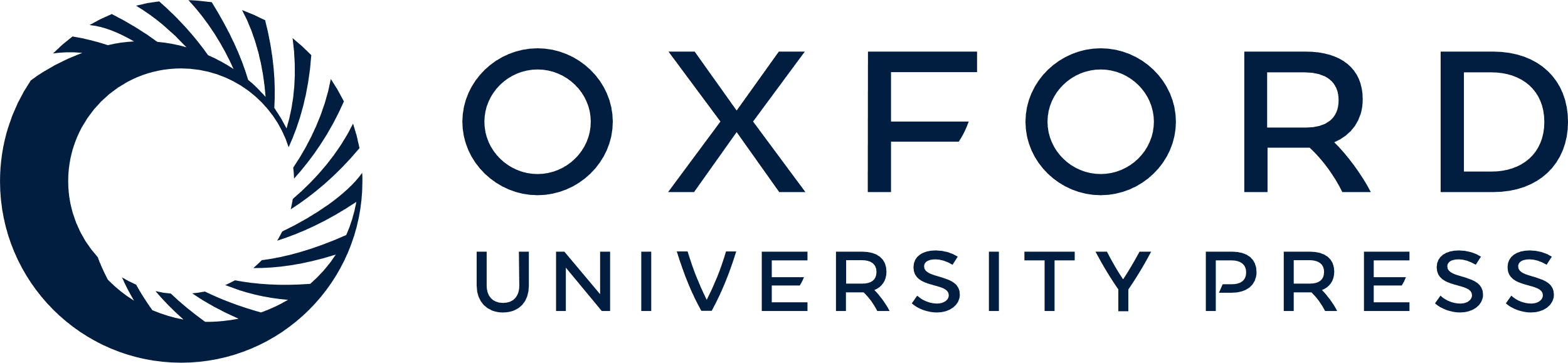 [Speaker Notes: Figure 8. This figure shows an example of the spatial relationship between blobs within the superficial layers (A) and ocular dominance columns in layer IVC (B) taken from a different region of V1. CO blobs were identified using a computer program that plotted filled contours representing maximum-to-minimum staining intensities (C), and an asterisk was positioned at the center of each computer-identified blob (D). The asterisks representing blobs were spatially aligned with the ocular dominance map to examine the relationship between these 2 features. The gray asterisks in (D) represent blobs that could not be evaluated because of unclear ocular dominance borders. Scale bar = 1 mm.


Unless provided in the caption above, the following copyright applies to the content of this slide: © The Author 2006. Published by Oxford University Press. All rights reserved. For permissions, please e-mail: journals.permissions@oxfordjournals.org]